Презентация к уроку
«Времена года»




Для учащихся 7 класса «Особый ребенок» с умеренной и тяжелой умственной отсталостью школы № 69 Курортного района Санкт-Петербурга.
Автор: Горошкина С.А., учитель 7 класса «Особый ребенок»
ВРЕМЕНА ГОДА
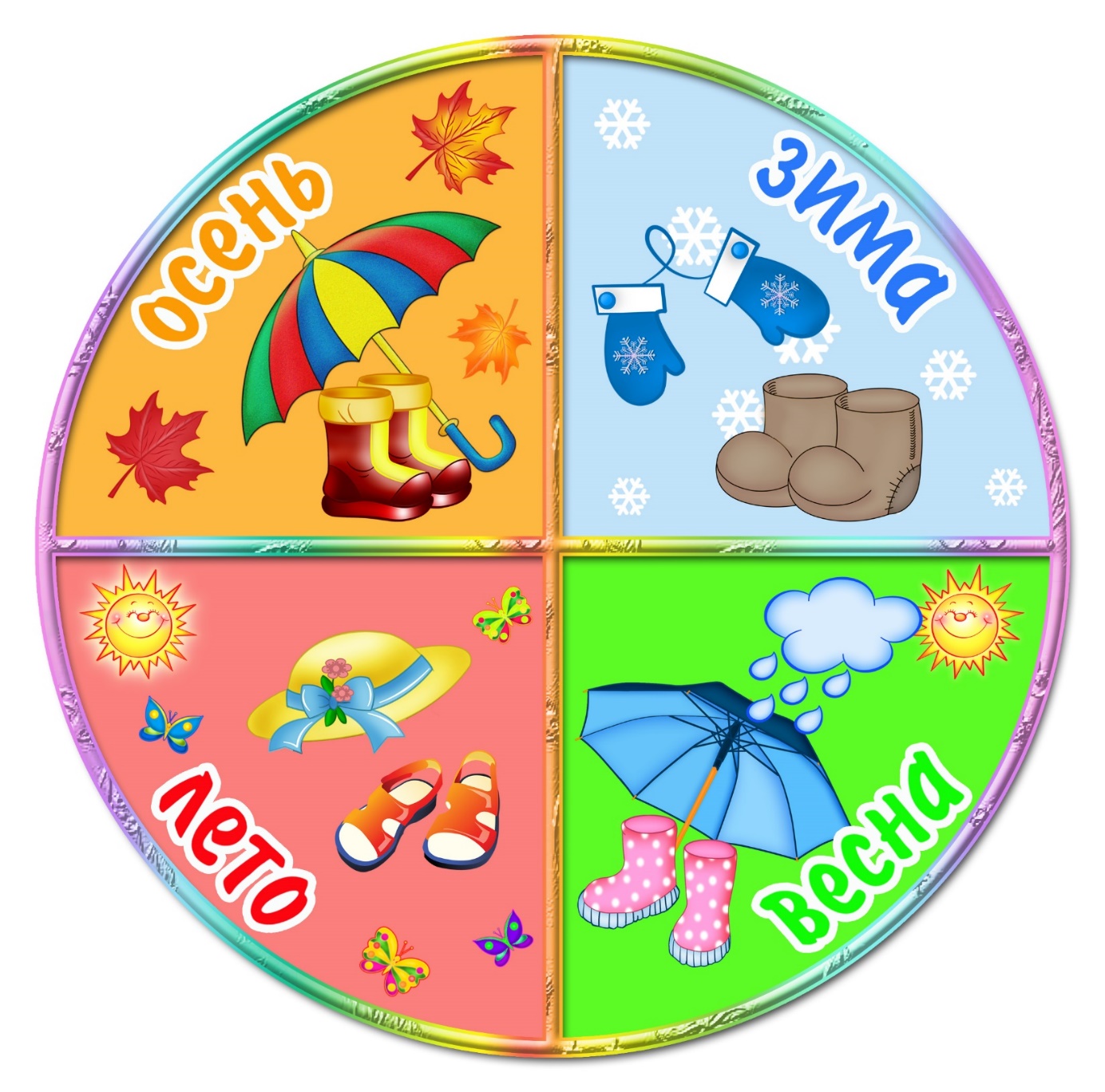 З И М А
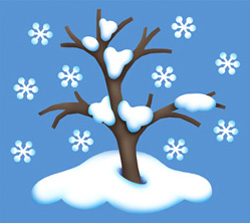 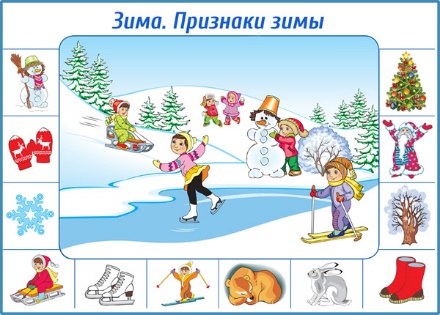 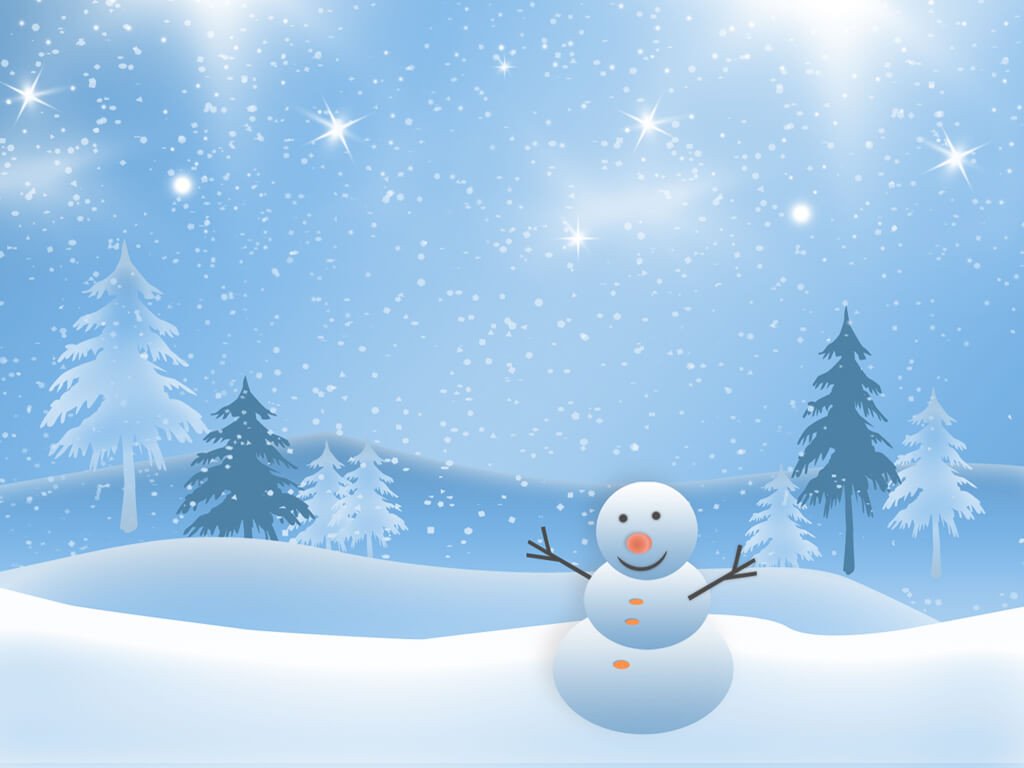 Игра Найди лишний предмет
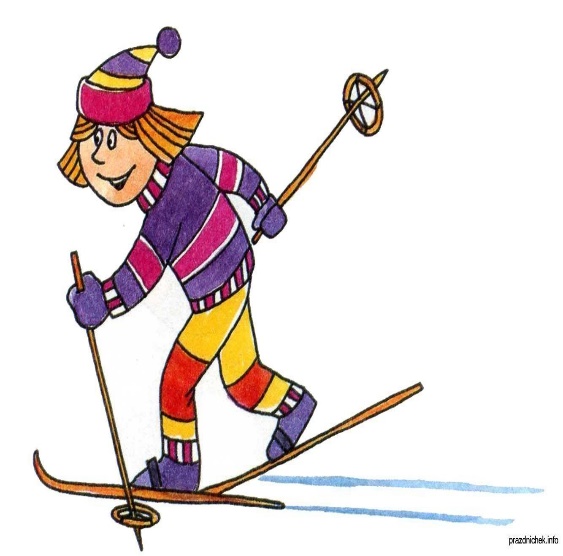 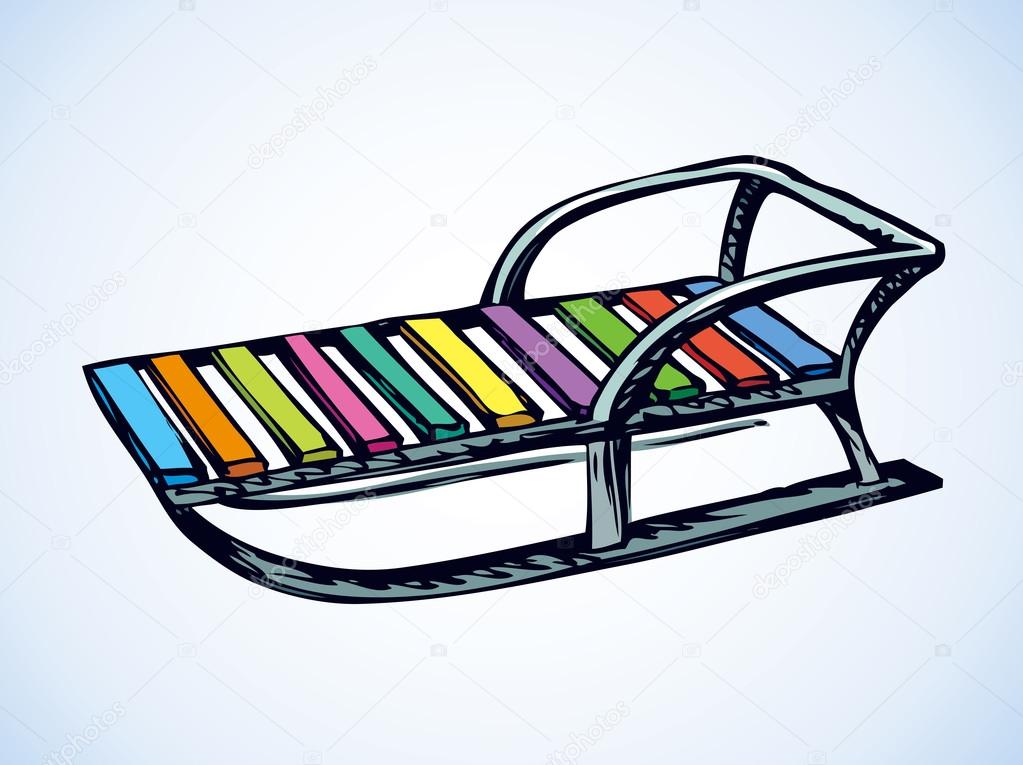 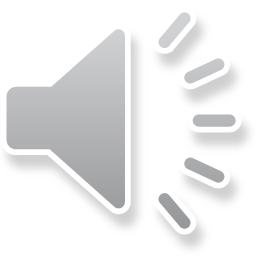 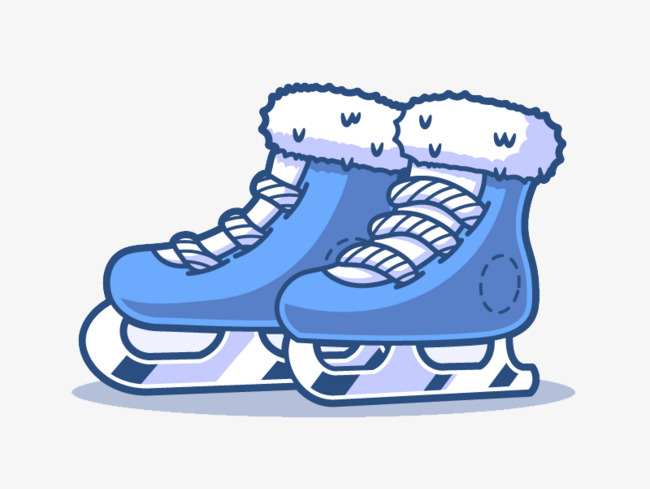 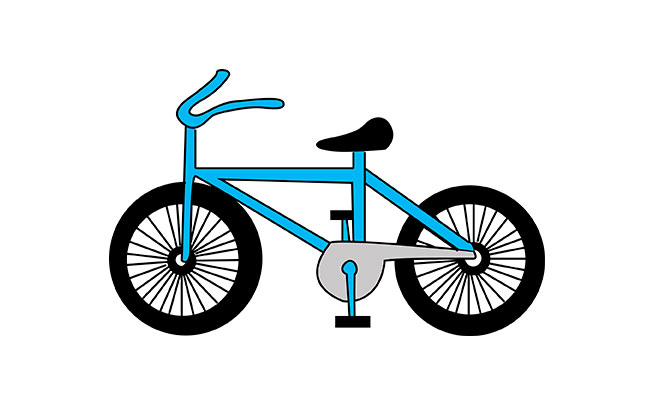 В Е С Н А
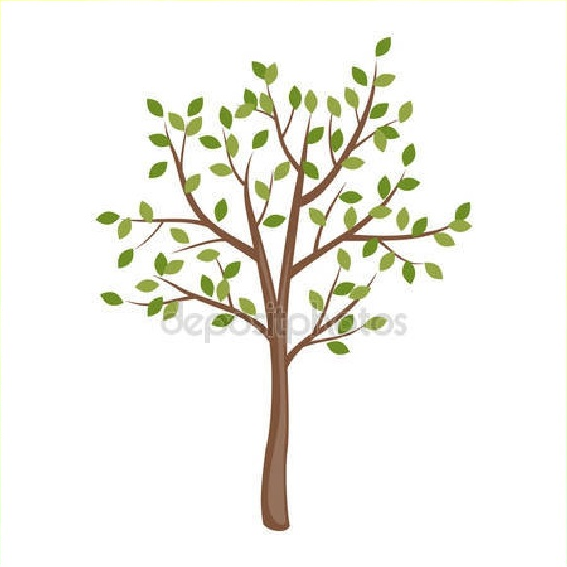 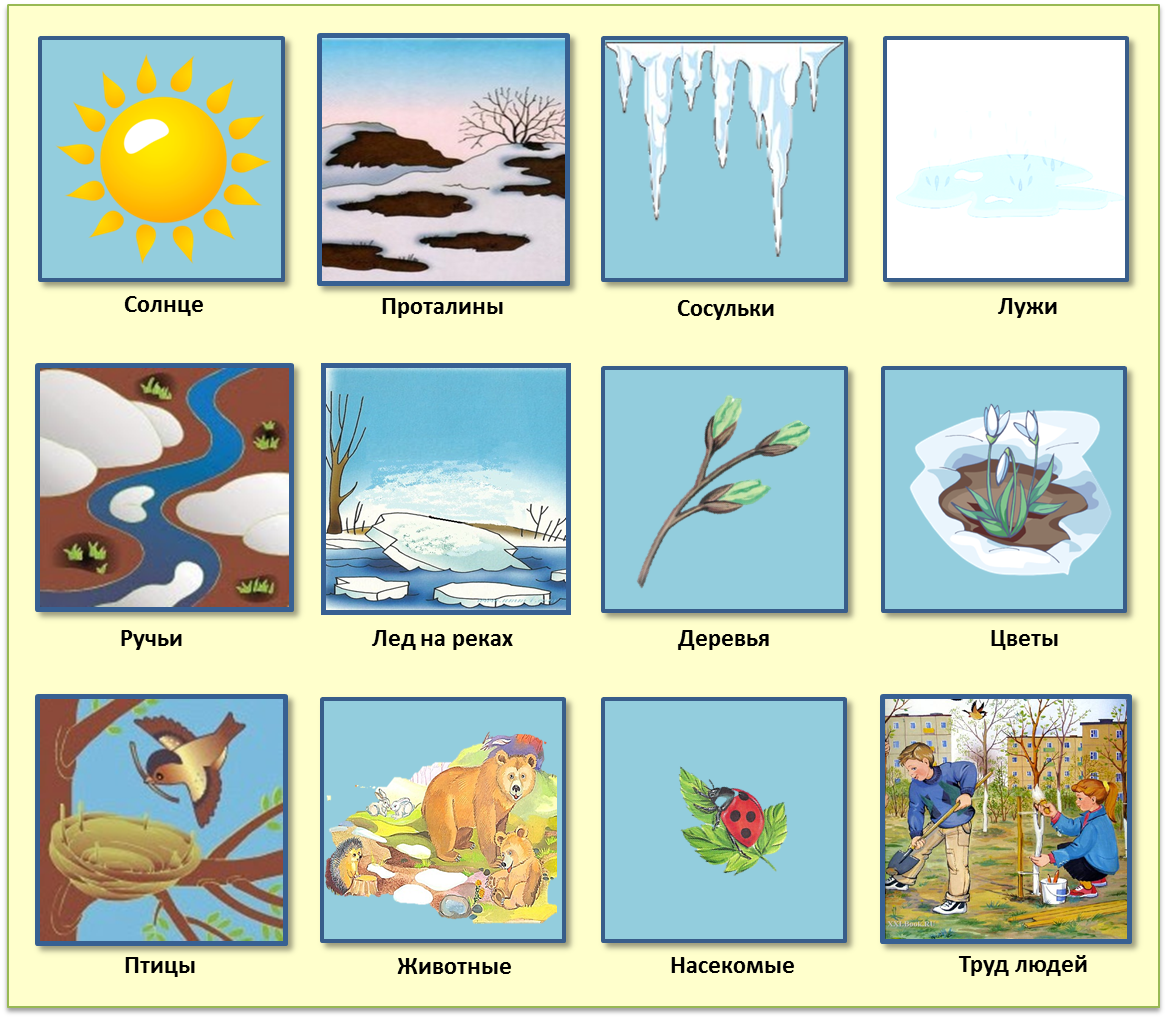 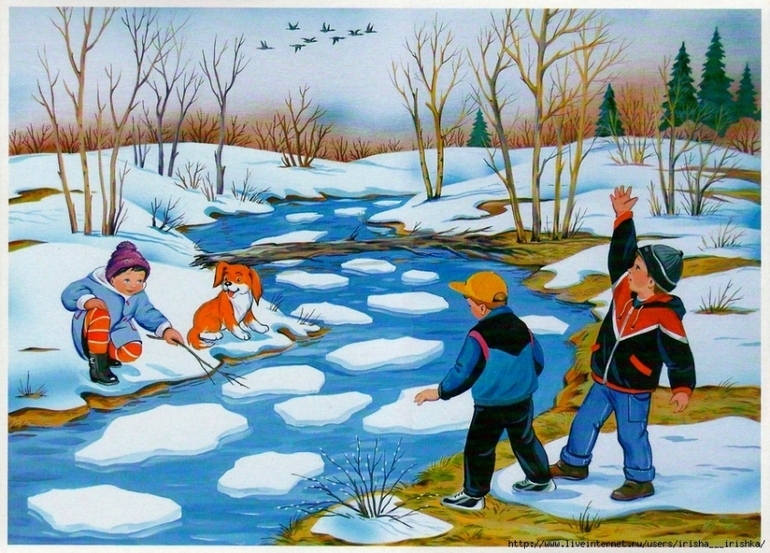 Игра Найди лишнюю картинку
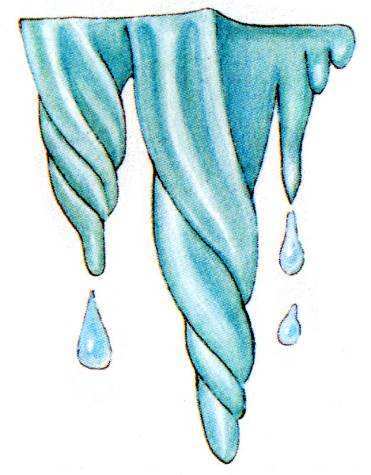 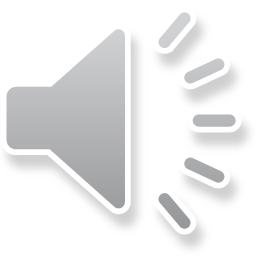 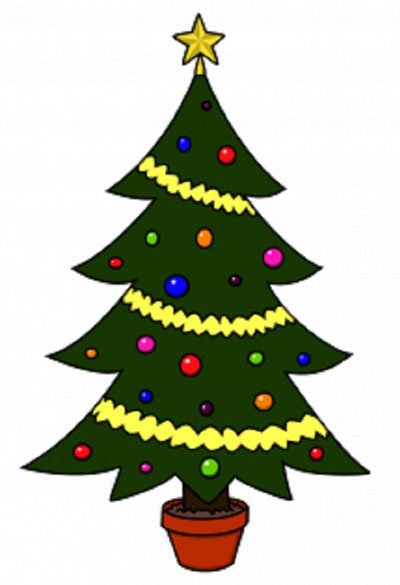 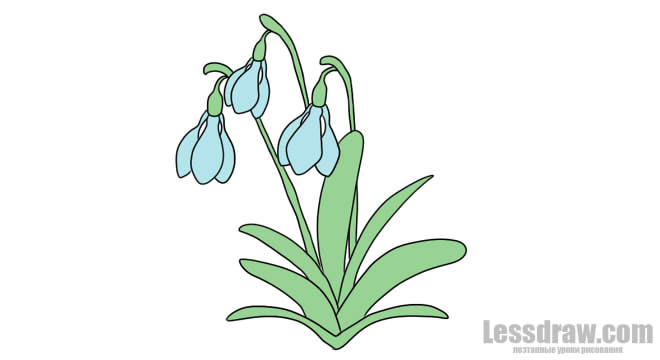 Л Е Т О
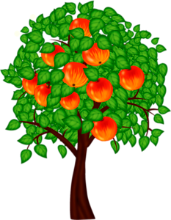 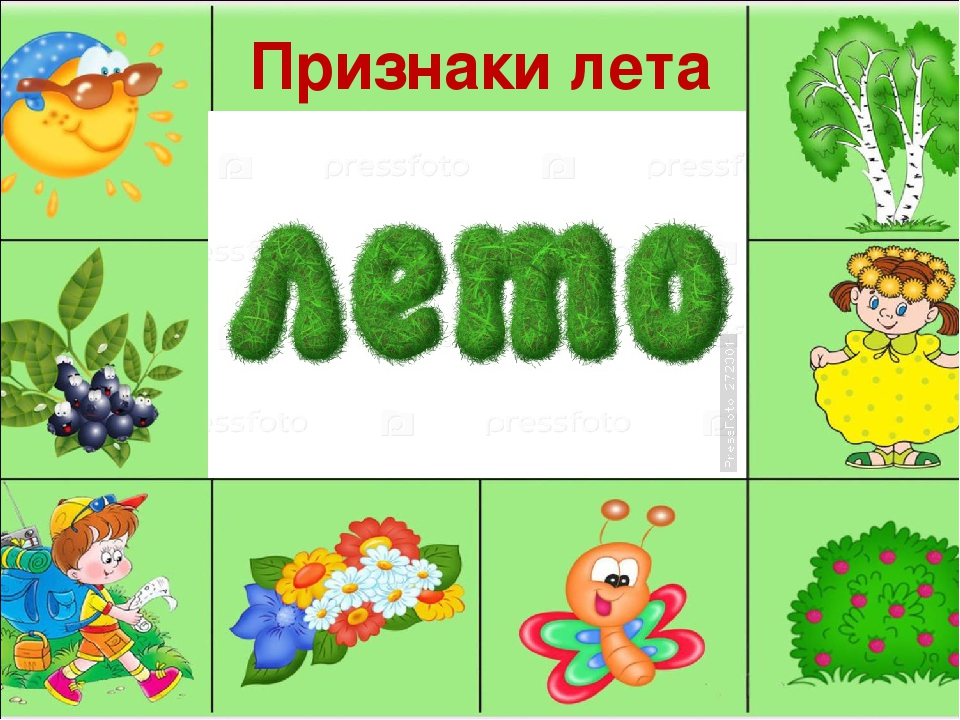 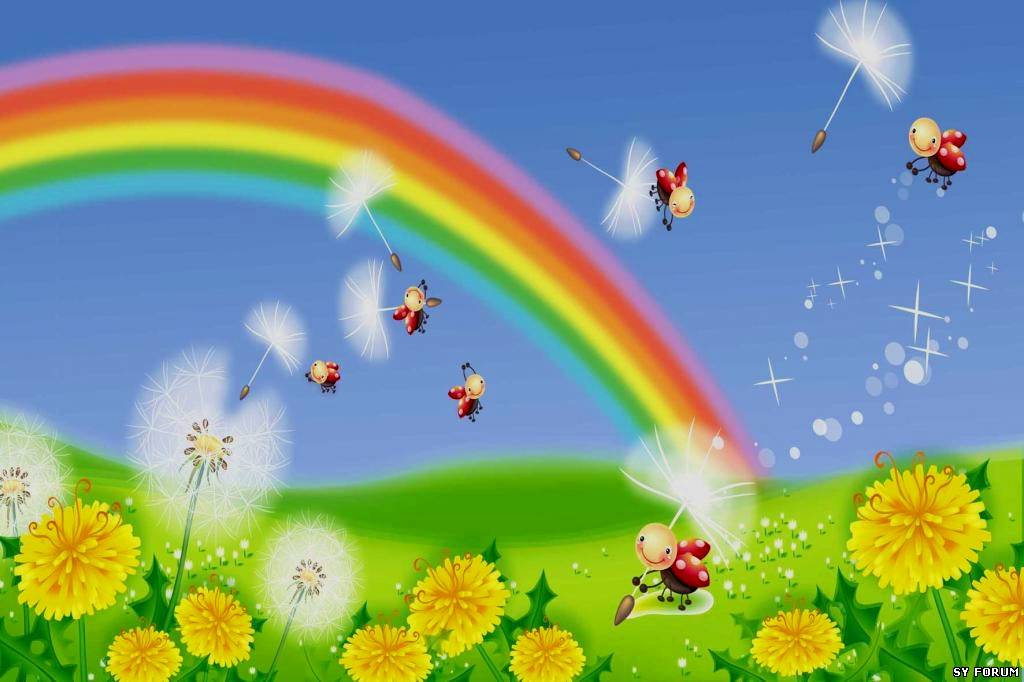 Игра Найди лишнюю картинку
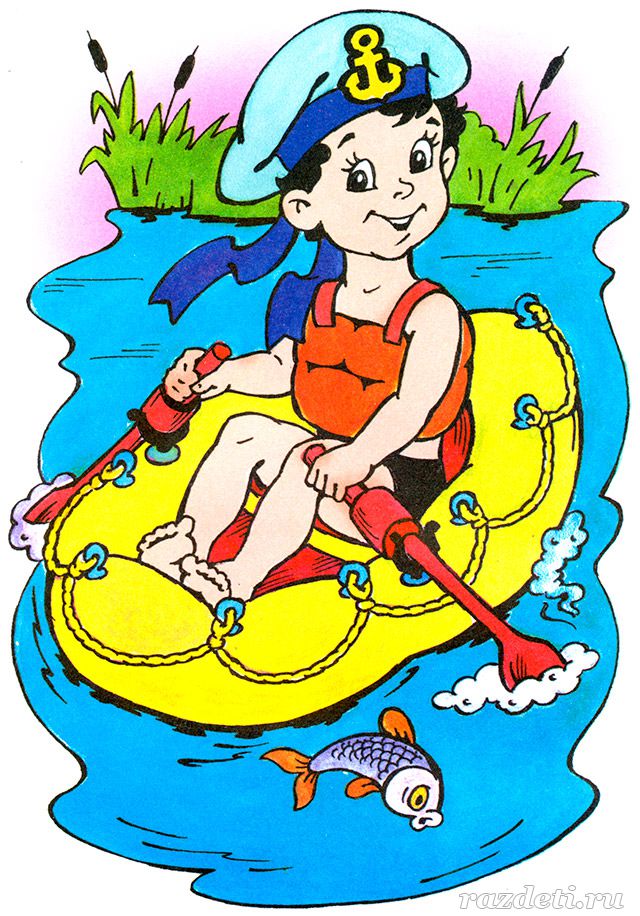 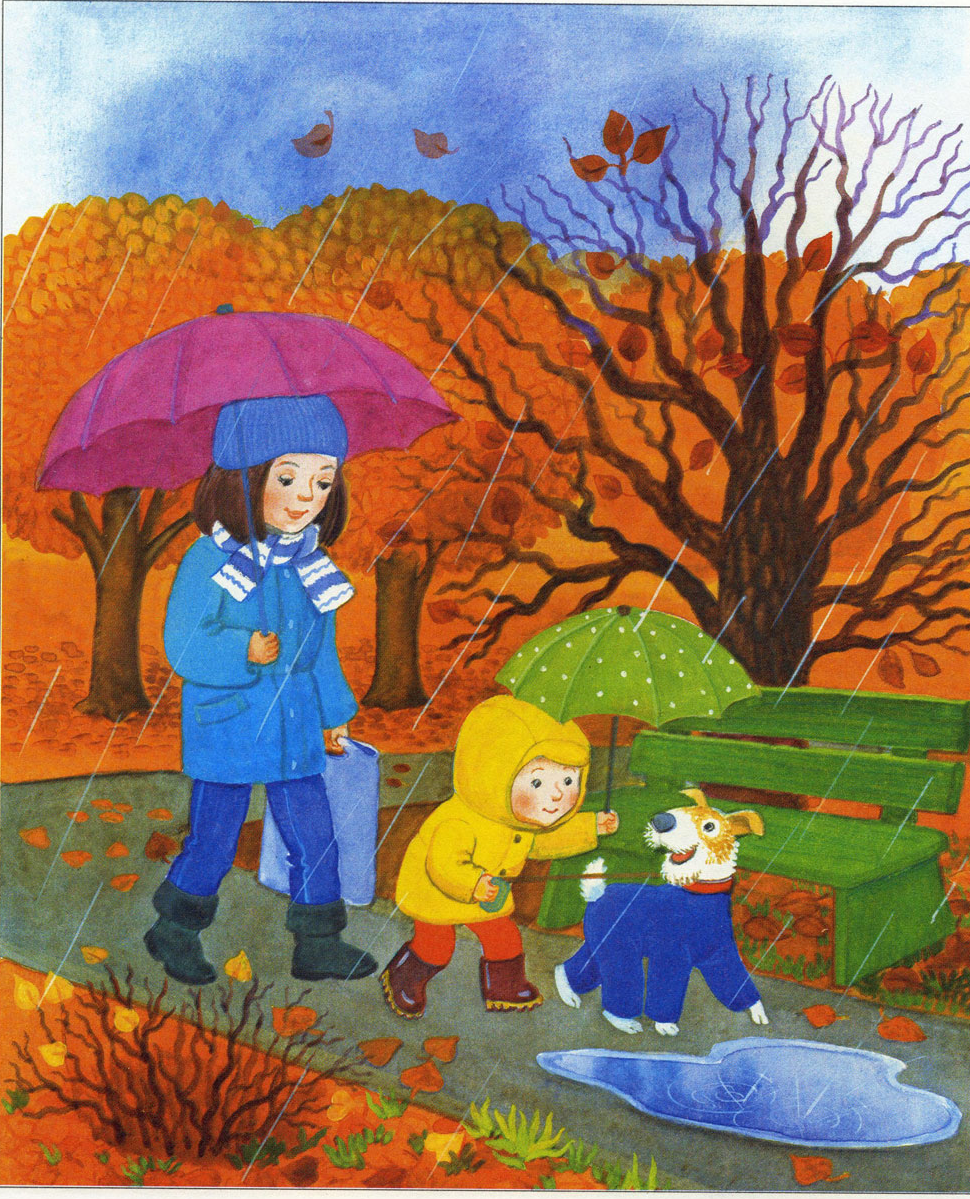 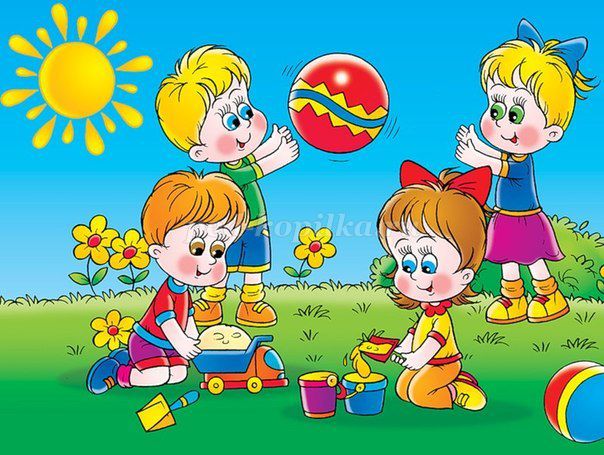 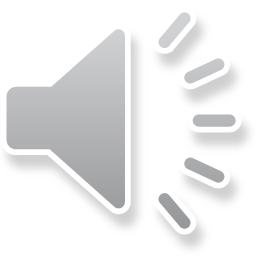 О С Е Н Ь
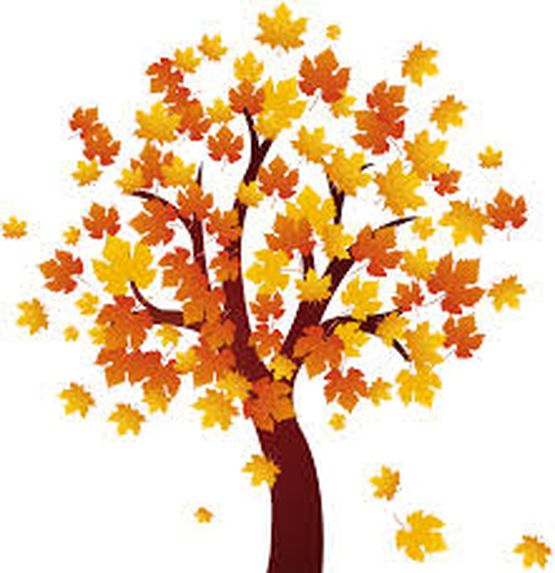 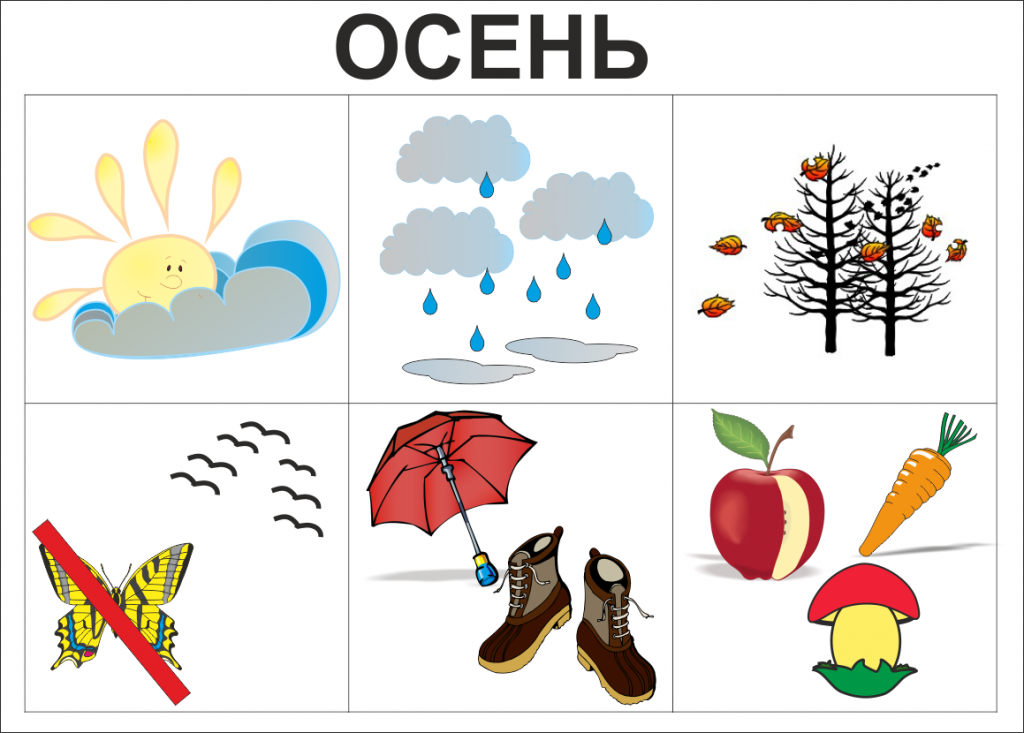 ОСЕНЬ
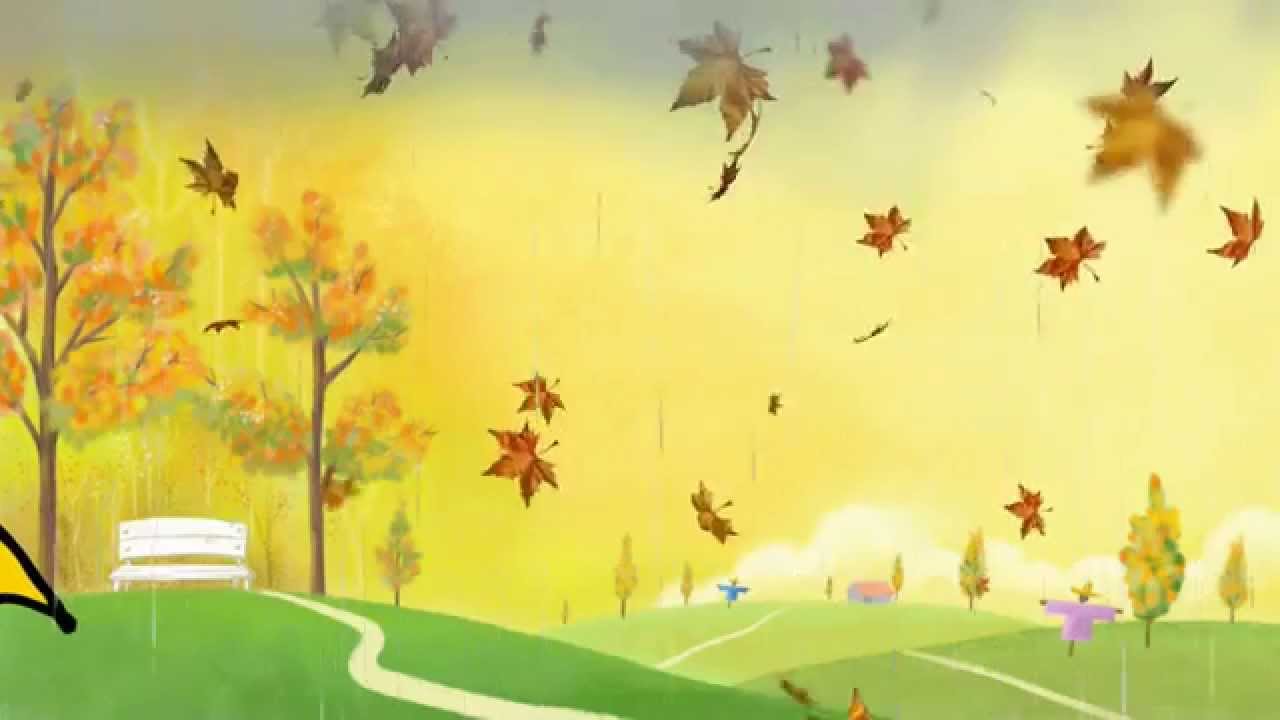 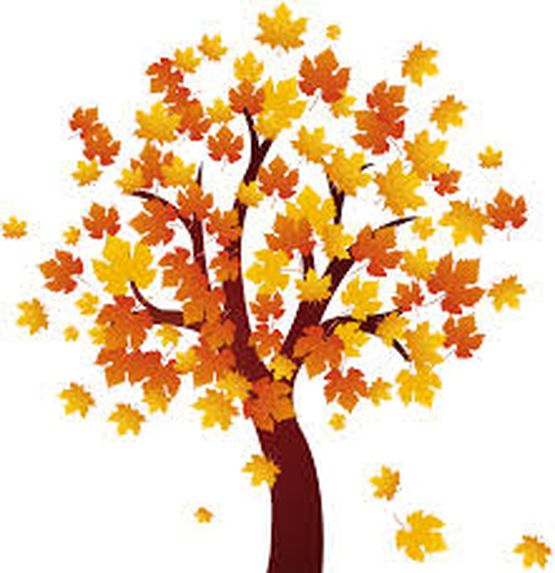 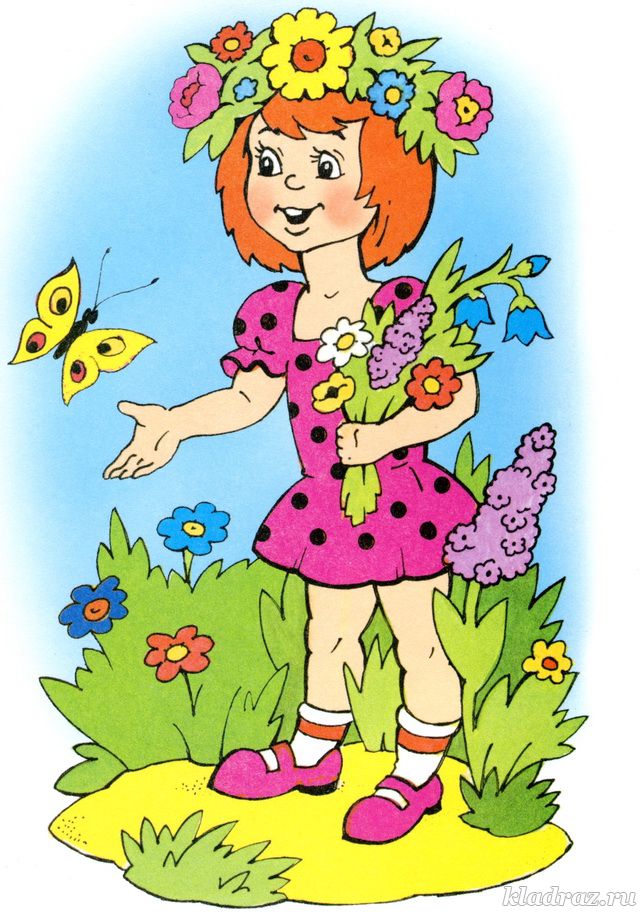 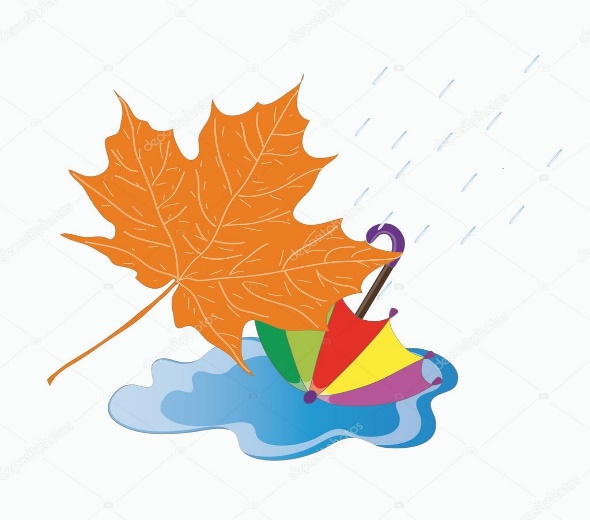 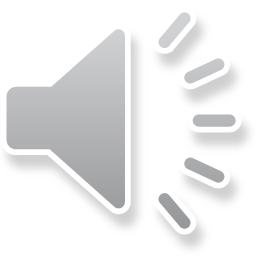